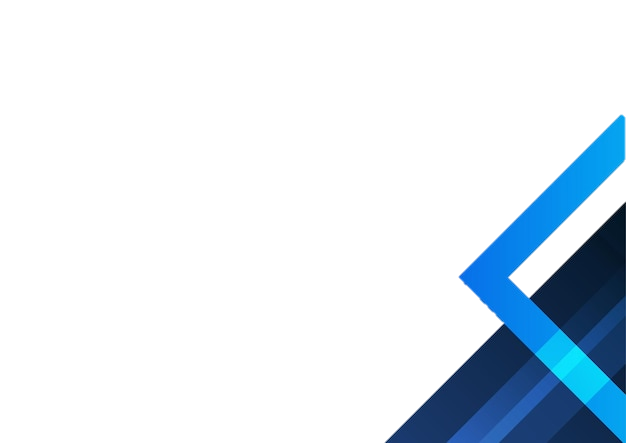 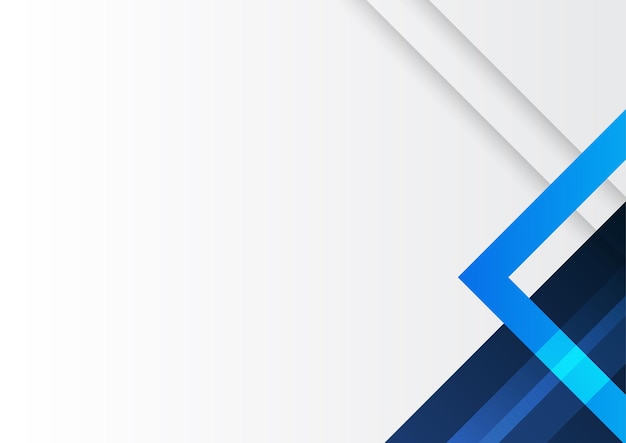 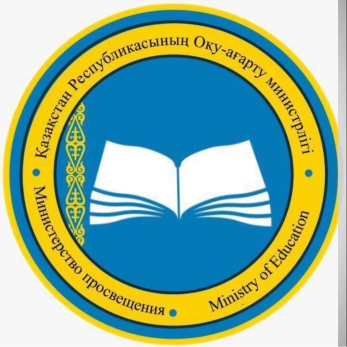 ҚАЗАҚСТАН РЕСПУБЛИКАСЫ 
ОҚУ-АҒАРТУ МИНИСТРЛІГІ
2022-2023 ОҚУ ЖЫЛЫН АЯҚТАУ ТУРАЛЫ
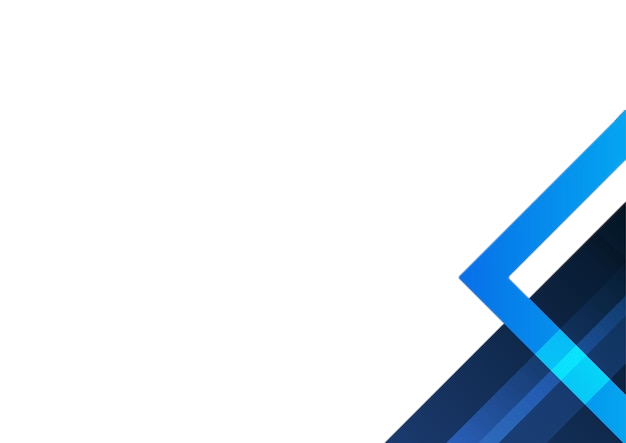 ОҚУ ЖЫЛЫН АЯҚТАУ
9, 11 сыныптардың қорытынды бітіру емтихандары
9 сынып
288 780 оқушы


Қорытынды бітіру емтихандары 
2-13 маусым
оқыту тілі 
(қазақ/орыс/ұйғыр/өзбек/тәжік тілі)  
математика (алгебра)  
қазақ тілі мен әдебиеті/орыс тілі мен әдебиеті
таңдау пәні
11 сынып
153 810 оқушы


Мемлекеттік бітіру емтихандары
5-19 маусым 
оқыту тілі 
(қазақ/орыс/ұйғыр/өзбек/тәжік тілі)
алгебра және анализ бастамалары  
Қазақстан тарихы
қазақ тілі мен әдебиеті/орыс тілі мен әдебиеті
таңдау пәні
Білім беру ұйымдарында жалпы орта білім туралы аттестаттарды тапсыру 
ағымдағы жылғы 20-22 маусым аралығында жүргізілуі тиіс.
2
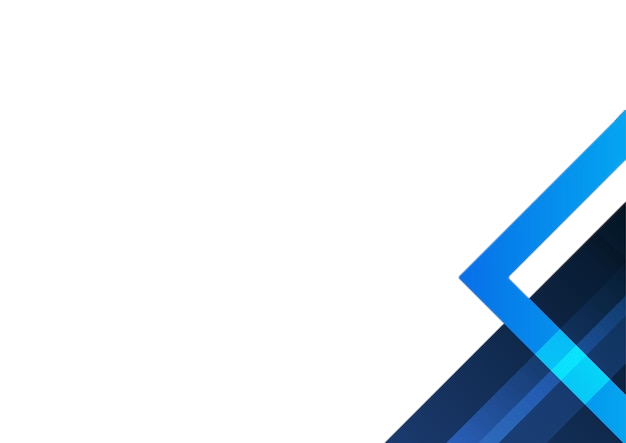 11 (12) СЫНЫПТАРДА БІЛІМ АЛУШЫЛАРҒА
08 маусым
15 
маусым
12 
маусым
19 
маусым
05 маусым
Алгебра және анализ бастамалары бойынша жазбаша емтихан
таңдау пәні бойынша жазбаша емтихан (физика, химия, биология, география, геометрия, дүниежүзілік тарих, құқық негіздері, әдебиет (оқыту тілі бойынша), шет тілі (ағылшын/француз/неміс), информатика)
Оқыту тілі бойынша жазбаша емтихан 
қазақ /орыс ұйғыр/тәжік/өзбек
Қазақстан тарихы бойынша ауызша емтихан
қазақ тілі мен әдебиеті/орыс тілі мен әдебиеті бойынша
жазбаша емтихан
Емтихан жұмысы 2 бөлімнен тұрады. Бірінші бөлім екі мәтінмен жұмыс жасауды қамтиды (мәтіндердің жалпы көлемі – 600-650 сөз). Екінші бөлімде ЖМБ сыныптарда білім алушылар бір жазбаша жұмыс орындайды– эссе (200-250 сөз). ҚГБ сыныптарда білім алушылар 200-250 сөзден тұратын жазбаша жұмыс (мақала, эссе, көпшілік алдында сөйлеу, рецензия және басқалар) жазу ұсынылатын үш тапсырманың ішінен бір тапсырманы таңдайды. 
Жоғары балл-40.
Емтихан жұмысы 2 бөлімнен тұрады.  
А бөлімінде ұсынылған бес жауаптың ішінен бір дұрыс жауапты таңдайтын 15 тапсырма бар. Тапсырмалар 1 балмен бағаланады. 
В бөлімінде қысқа немесе егжей-тегжейлі жауаптарды қажет ететін 10-12 тапсырма бар. Тапсырмалар 2-8 балмен бағаланады. 
Жоғары балл-60
Емтихан билеттер бойынша өткізіледі. 
Барлығы 30 билет, әр билетте білім алушылар ауызша жауап беретін үш сұрақ беріледі. 
Жоғары балл-30
Емтихан жұмысы екі бөлімнен тұрады. 
Тапсырмаларда төрт қысқа мәтін бар, олардың жалпы көлемі 400 сөзден аспайды. 
Жоғары балл-40
Емтихан жұмысы 2-3 бөлімнен тұрады: 
ұсынылған жауаптардың ішінен бір дұрыс жауапты таңдайтын тапсырмалар; 
Қысқа немесе егжей-тегжейлі жауаптарды қажет ететін 4-5 тапсырма; шағын зерттеу
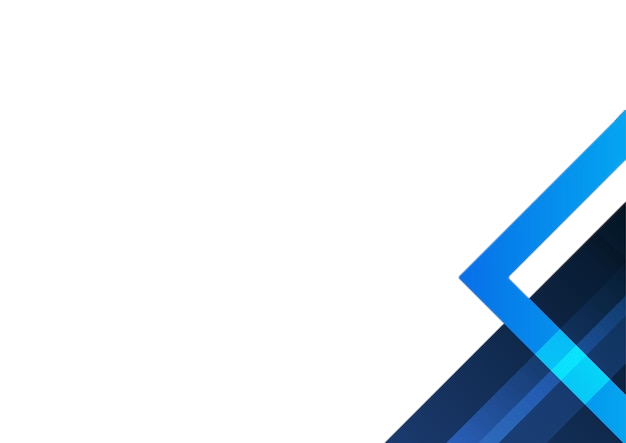 «АЛТЫН БЕЛГІ» БОЙЫНША ӨЗГЕРІСТЕР
«Алтын белгі» аттестатын алуға үміткерлер үшін «Алгебра және анализ бастамалары» пәні бойынша қорытынды аттестаттауды НЗМ-де өткізу туралы норма алынып тасталады.

Жалпы орта білім туралы «Алтын белгі» аттестаты және «Алтын белгі» белгісі осы талаптарға сай келетін    11-сынып оқушыларына беріледі:
11-сыныптың барлық білім алушылары қорытынды аттестаттауды оқитын орны бойынша мектептерде өтеді.
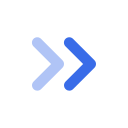 5-11 сыныптардағы барлық пәндер бойынша жылдық және қорытынды бағалары «5» болған;
 орта білім туралы Үздік аттестат алған;
10-11 сыныптардағы барлық пәндер бойынша тоқсандық бағалары «5» болған;
жалпы орта білім беруді аяқтағаннан кейін қорытынды аттестаттаудан «5» бағасына өткен білім алушыларға.
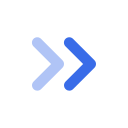 Министрдің бұйрығымен қорытынды аттестаттаудан босатылған жалпы білім беретін пәндер бойынша соңғы үш жылдағы халықаралық олимпиадалардың жеңімпаздары болып табылатын «Алтын белгі» аттестатын алуға үміткерлерге жалпы орта білім туралы «Алтын белгі» аттестаты беріледі.
Бұған дейін жалпы орта білім туралы «Алтын белгі» аттестатын алу үшін қорытынды аттестаттауға қатысу міндетті болатын.
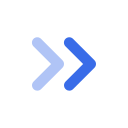 3
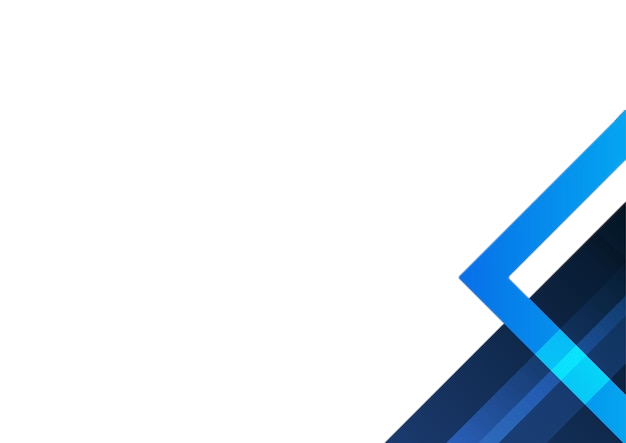 «АЛТЫН БЕЛГІ» белгісіне үміткерлер
Білім басқармасы жанындағы Комиссияның құзыретіне «Алтын белгі» аттестатын алуға үміткерлердің Қағидалар талаптарына сәйкестігін анықтау енгізілді.
Наурыз айында өңірлердің білім басқармасы және білім беру саласындағы сапаны қамтамасыз ету жөніндегі аумақтық департаменттер жанындағы емтихан комиссиясы жүргізген мониторингтен кейін үміткерлер саны 529 білім алушыға қысқарды.
3
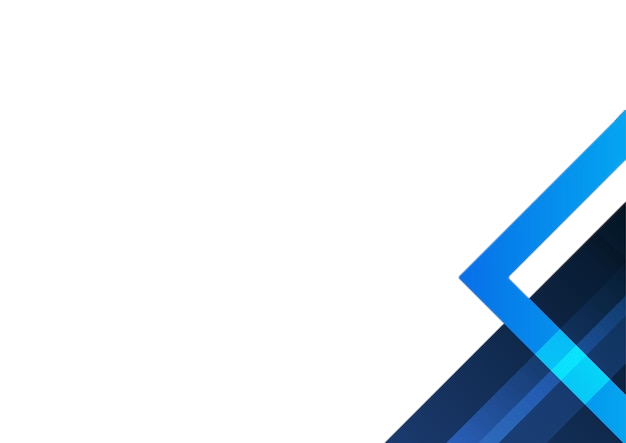 2023-2024 оқу жылынан бастап ҚАЗАҚ ТІЛІНЕН емтихан өтеді
Емтиханды өткізу уақыты білім беру ұйымының педагогикалық кеңесімен айқындалады, тапсырмаларды академиялық адалдық қағидаттарын сақтай отырып, педагогтер құрастырады және білім беру ұйымының әкімшілігі бекітеді.
Қазақ тілі бойынша емтихан білім алушылардың бағдарламалар мазмұнын меңгеруін бағалау мақсатында негізгі орта (5-8 сыныптар), жалпы орта (10 сынып) деңгейінде академиялық жыл аяқталған кезде қазақ тілінде оқытатын мектептерде «Қазақ тілі» пәні бойынша және қазақ тілінен басқа тілде оқытатын мектептерде «Қазақ тілі мен әдебиеті» пәні бойынша МЖМБС-қа (тыңдалым (тыңдау), айтылым, оқылым, жазылым) сәйкес жазбаша және ауызша нысанда өткізіледі.
«Қазақ тілі», «Қазақ тілі мен әдебиеті» пәндері бойынша қорытынды баға емтихан (бес балдық шкала бойынша) және жылдық бағалау (бес балдық шкала бойынша) нәтижелері негізінде 30-дан 70-ке дейін пайыздық арақатынаста қойылады. Қорытынды бағалау ең жақын бүтінге қарай дөңгелектеледі.
3